幼儿园种植
一分耕耘一分收获，一粒种子一粒希望
播种希望
收获快乐
节日PPT模板 http://www.ypppt.com/jieri/
目录
01
小班种植活动：种大蒜
c
02
小班种植活动：种瓜
03
中班种植活动-“豆宝宝发芽记”
https://www.ypppt.com/
01
小班种植活动：种大蒜
小班种植活动：种大蒜
01
02
03
乐意参加种植活动。
学习并尝试用“按”的方法种大蒜。
关注植物的生长，愿意连续观察自己种植的大蒜。
活动准备
01
02
03
大蒜若干
废旧的小杯子、罐子
小铲子、浇水用的小杯子若干
活动目标
观察认识大蒜，用简单的语言讲述对大蒜的
认识和发现。
01
乐意参加种植活动，愿意参与照料大蒜并
关注大蒜的生长。
02
03
尝试用“按”、“压”的方法，种植大蒜。
活动过程
01
02
03
04
引导幼儿认识大蒜头。
与幼儿商量分工准备。
带领幼儿种大蒜。
幼儿动手尝试，教师给与帮助与指导。
延伸活动
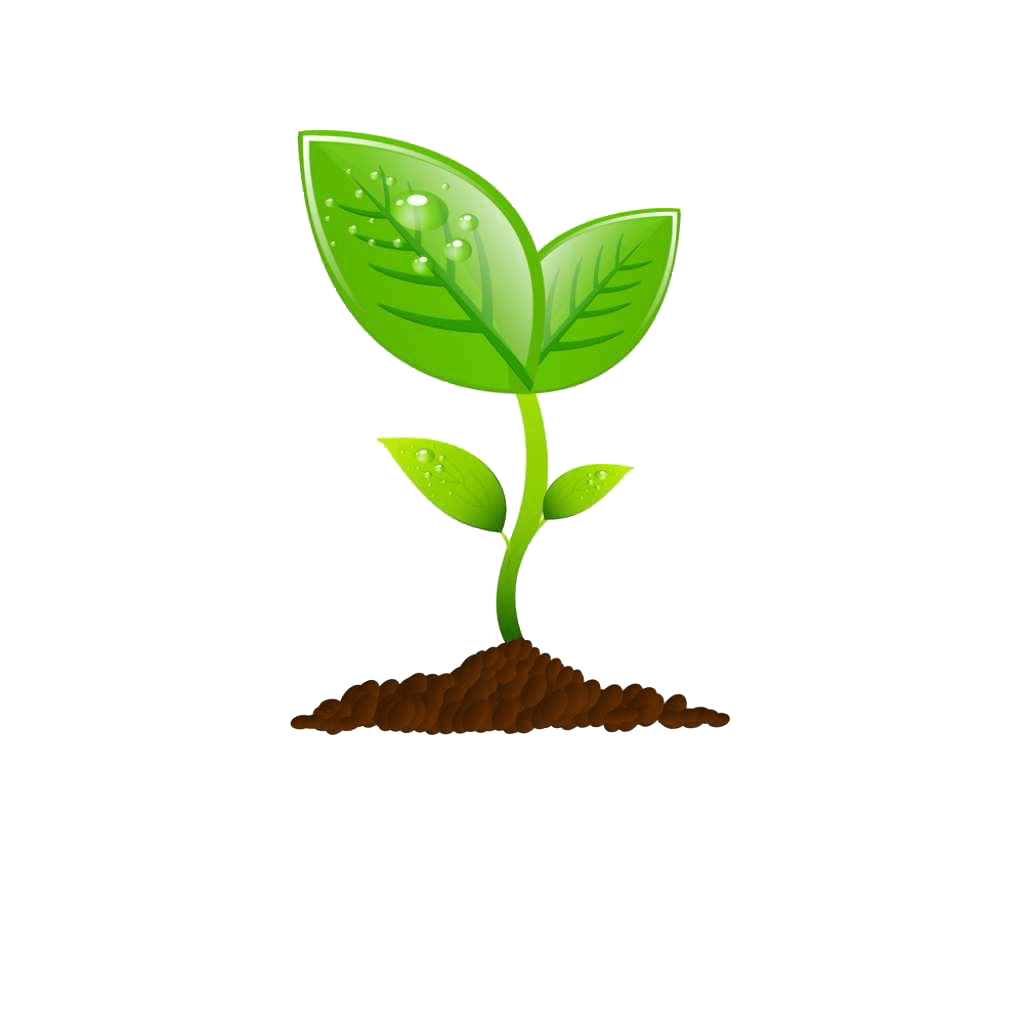 1、利用早晨入园、中午散步或离园前的时间，引导幼儿进行连续的观察与照料，每个1—2天浇一次水，让幼儿比一比，看一看，谁的大蒜先发芽，长得好。
2、等幼儿的大蒜叶已经长的很长很长的时候，可带领幼儿将长叶剪下，送到厨房做材料，让幼儿品尝劳动成果，体验丰收的喜悦。
环境创设
大蒜每个时期的生长情况的照片
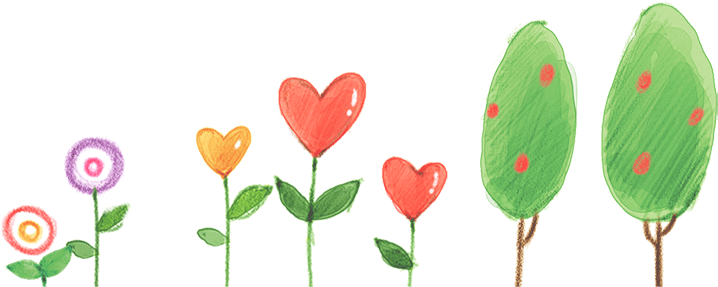 家园共育
（1）幼儿在家也种上大蒜，并引导幼儿观察照料，在需要时剪下用作菜的调料。
（2）家长可以和幼儿探讨还可用什么来种植大蒜：水、沙?
02
小班种植活动：种瓜
活动准备
01
02
04
03
瓜秧若干种（菜瓜秧、甜瓜秧、香瓜秧等）。
整理好地块。
设计记录表，甜瓜、香瓜等图片。
小铲、水壶等。
活动过程
01
02
观察并初步尝试种瓜活动。重点：
（1）强调瓜秧非常娇嫩，要轻拿轻放。
（2）栽瓜过程：先用铲将土挖一个坑，然后将瓜秧轻轻地放进去，再在四周围围上细碎的土。
引导幼儿观察并认识常见瓜。
[Speaker Notes: https://www.ypppt.com/]
活动过程
03
04
早晨入园、中午散步等时间可以进行连续的观察与照料、记录瓜秧的生长变化过程。
之后进行日常观察、照料与记录活动。
03
中班种植活动-“豆宝宝发芽记”
活动背景
伴着春天的脚步，天也渐渐暖和了起来，小草绿了，树枝吐出了新芽，花籽钻出了泥土...在主题“春天来了”的开展过程中，幼儿感受到了春天的美好，对春天产生了一种积极情感。

为探索对象，创造条件让幼儿实际参加探究活动，通过开展活动“豆宝发芽记”，让幼儿更直观形象的了解种子如何生根发芽，它们的生长与水~阳光、空气和土壤所存在的关系，进一步激发幼儿对豆子生根发芽生长状况的探索兴趣。根据新《纲要》精神，结合本班幼儿的实际发展水平，制定这次活动的。
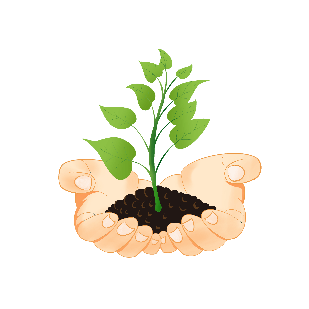 活动目的
01
02
知道春天是播种的季节，能积极参与种植活动，体验劳动的乐趣。
在种植活动中感受春季的明显特征，亲近大自然，萌发对大自然的喜爱之情。
活动准备
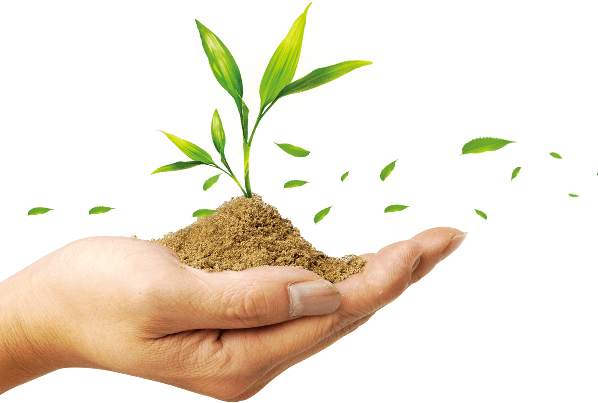 01
经验准备
（１）知道春天是播种的季节。。
（２）认识各种各样的种子，知道种子会发芽、成长。
（３）知道种子发芽需要阳光、水、土和空气四个好朋友帮忙。
（４）有观察过植物实物和图片的经验。
活动准备
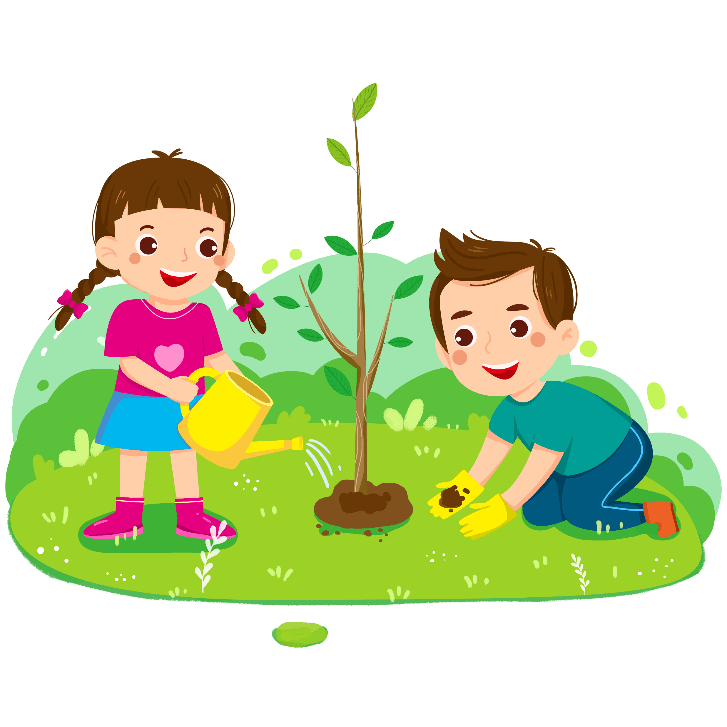 02
物品准备
（1）一次性透明水杯，做为种植容器。
（2）种子若干（如黄豆~绿豆??）
（3）园艺的小工具，如小铲子、喷壶等。
活动准备
03
讨论
师：猜猜豆宝宝怎样才能发芽、长大。豆宝宝需要的营养和我们小朋友需要的营养一样 吗?有什么不同?(通过讨论激发幼儿的已有经验，给予幼儿充分阐述自己想法的时间。)
活动准备
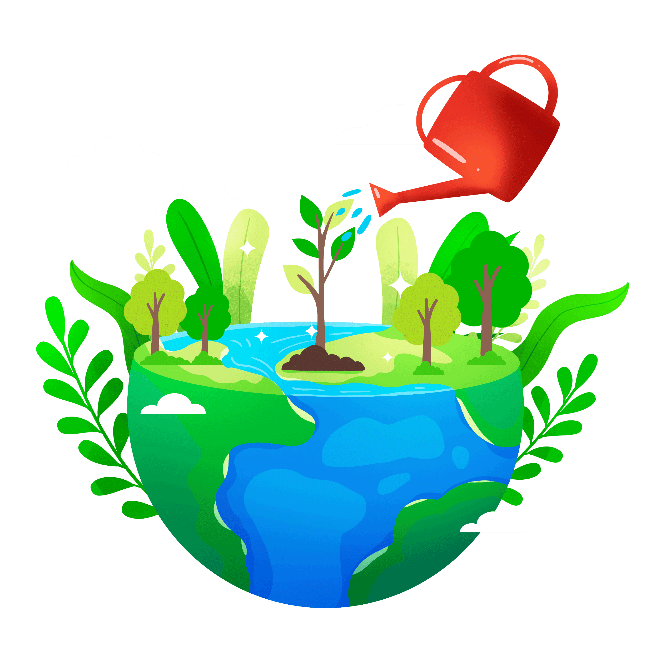 04
总结
关于豆宝宝的知识，大家知道得真不少，刚才小朋友提到了豆宝宝发芽可能需要的条件有新鲜空气、水、温暖的阳光、肥料还有土。
实验与观察
现在我们就来做一个豆宝宝发芽的小实验，看谁的豆宝宝第一个发芽。
请幼儿自主选择一种豆子进行实验，并根据自己之前的猜测决定水量的多少。提醒幼儿观察豆子在水中的样子，以便他们作出进一步的猜测、推断和调整。
到底是水多的豆宝宝最先发芽，还是只装了一点点水的豆宝宝先发芽请小朋友仔细。
实验与观察
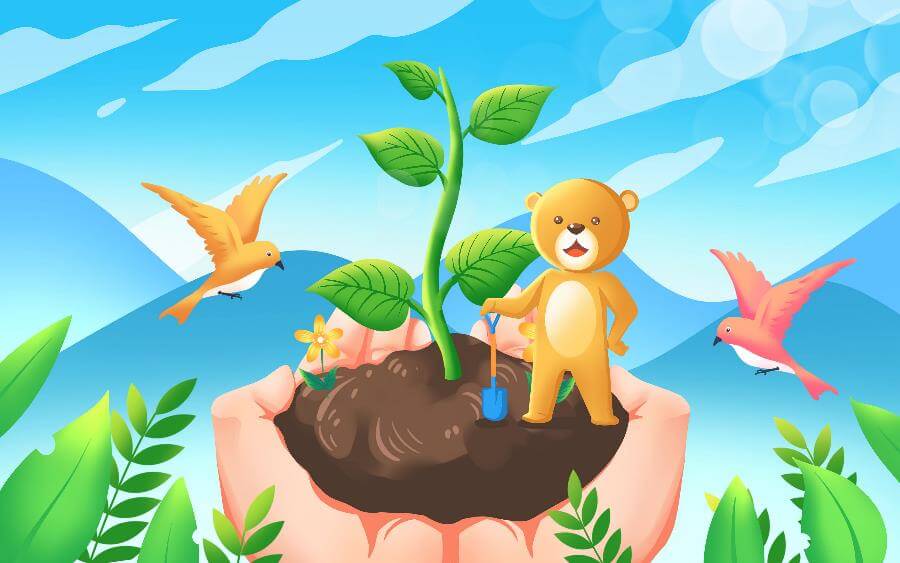 观察你的豆宝宝，并将豆宝宝的生长情况记录下来。
1、可以用绘画记录豆宝宝的状态
2、记录实验时间、豆子种类和水的多少？
可以请爸爸妈妈在家一起做豆子发芽的实验。
谢谢观看
一分耕耘一分收获，一粒种子一粒希望
播种希望
收获快乐
更多精品PPT资源尽在—优品PPT！
www.ypppt.com
PPT模板下载：www.ypppt.com/moban/         节日PPT模板：www.ypppt.com/jieri/
PPT背景图片：www.ypppt.com/beijing/          PPT图表下载：www.ypppt.com/tubiao/
PPT素材下载： www.ypppt.com/sucai/            PPT教程下载：www.ypppt.com/jiaocheng/
字体下载：www.ypppt.com/ziti/                       绘本故事PPT：www.ypppt.com/gushi/
PPT课件：www.ypppt.com/kejian/
[Speaker Notes: 模板来自于 优品PPT https://www.ypppt.com/]